RHIC Run 22 Run Status3/22/2022, V. Schoefer
RHIC pC [%]
Store quality very consistent since switch to Siemens
Polarization ~55% in both rings
Average luminosity on target

Contiguous 1.5 days away from physics for APEX and CeC

Downtime from multiple sources:
Power dip (again)
E10 house AC unit (E20 warm snake trips)
Many shortened stores
Chronic yellow abort kicker trips
Dx heater failure



Plan Friday to re-try measurement of stable spin difrection at pC polarimeters
Redesign orbit bumps to avoid corrector limitations
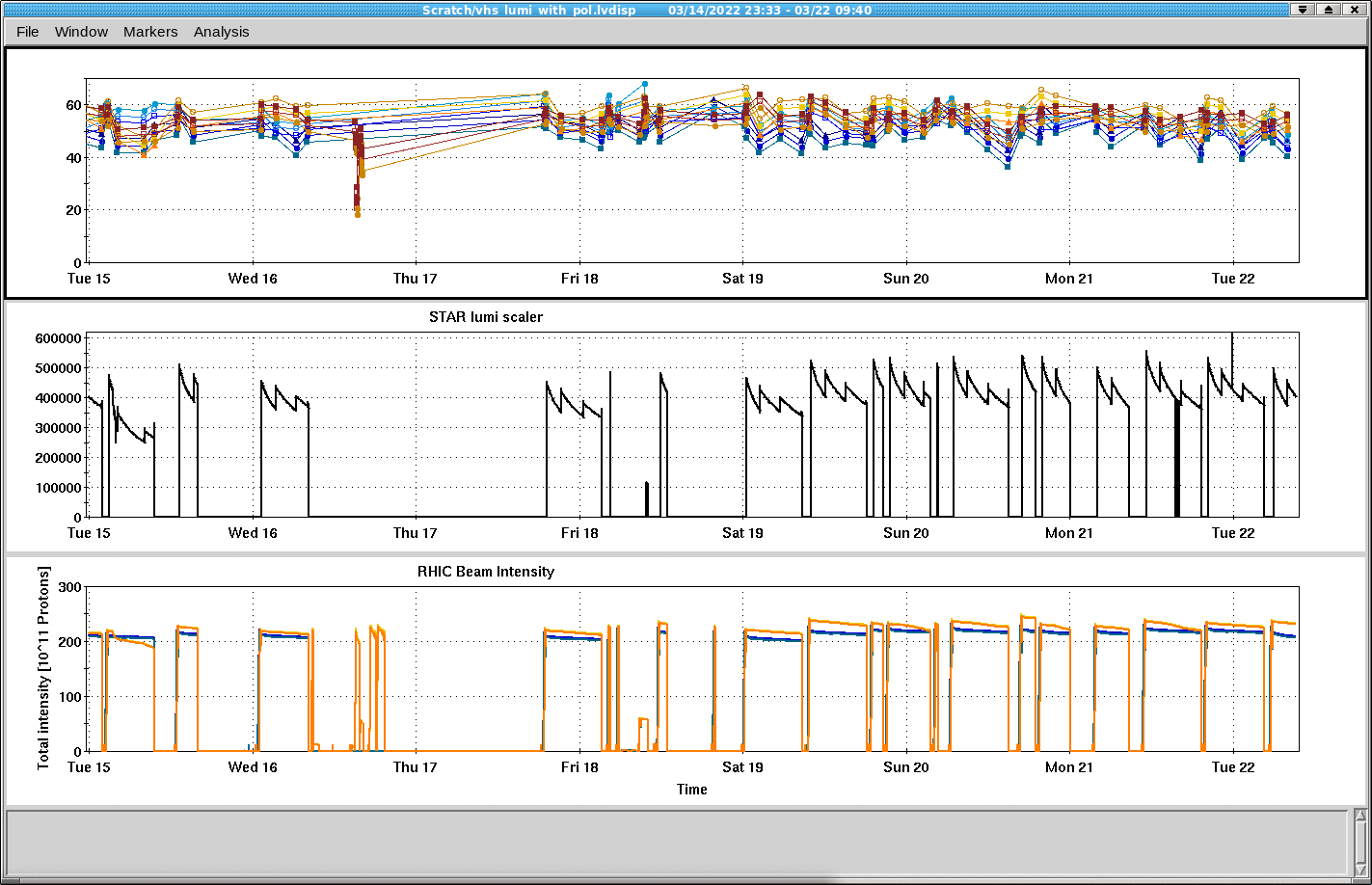 Short stores:
B. Dump kicker relay
Y. Dump kicker trips
DX heater failure
MD
STAR ZDC [Hz]
Lead flow + Warm snake AC
Power dip
APEX + CeC
Y. Q89 trip
RHIC Intensity [1e11]
RHIC Emittance
RHIC emittance consistently low for fills in Siemens
More apparent at injection than store
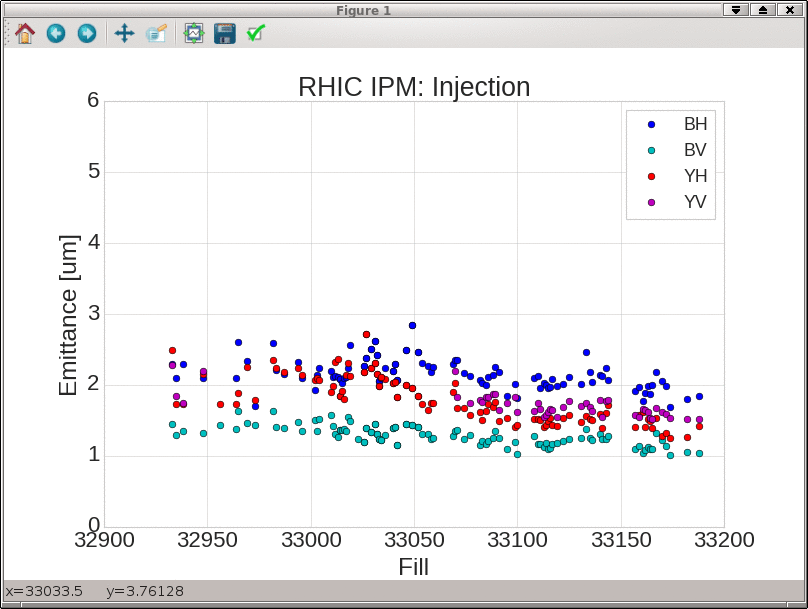 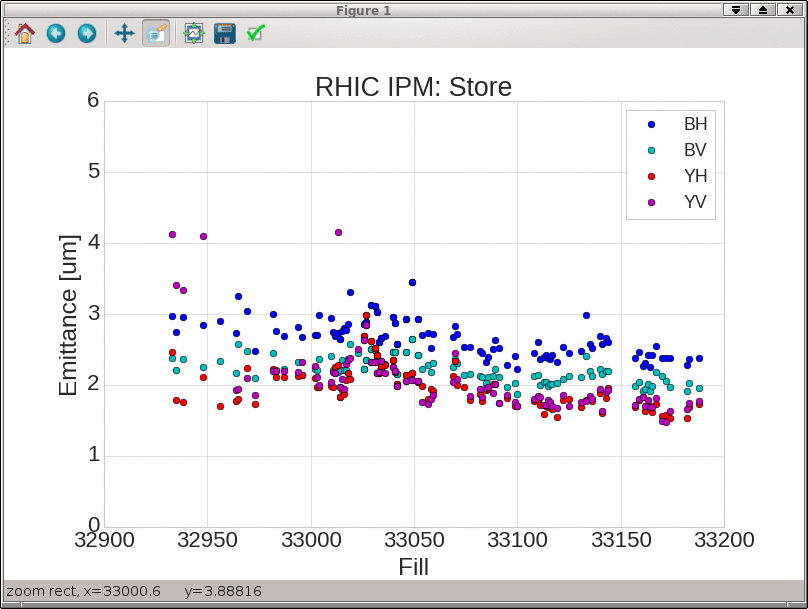 RHIC Polarization
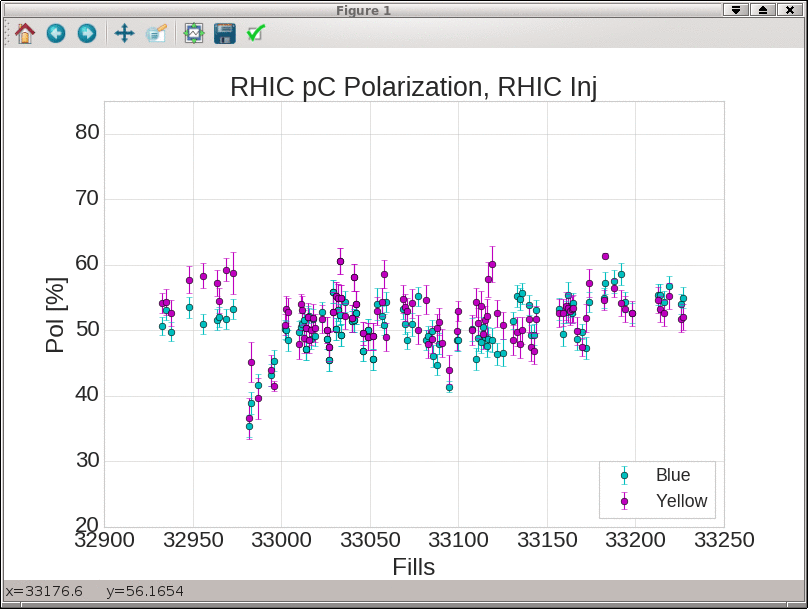 Jet pol
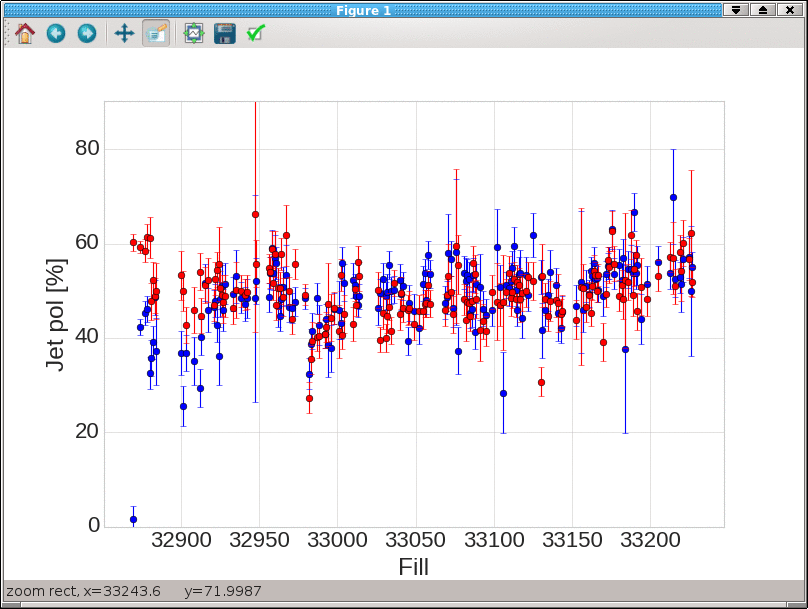